Jak se plánoval rozvoj Prahy v letech 2019   – 2022?Jak zasahuje samospráva do výstavby města?
Proč jsem tady já?
Kdo ovlivňuje rozvoj města?- stavitel (majitel pozemku, investor, stavebník)- státní správa (zákony, DOSS, stavební úřady)- samospráva (zastupitelstvo, výbory, komise, rada)
Jak ovlivňuje samospráva rozvoj města?- přímo (schvalování, nebo změna územního plánu, územní rozhodnutí- nepřímo (přes úředníky (IPR, odbory územního rozvoje, stavební úřady)
Jaké jsou orgány samosprávy, jak to vůbec funguje?- poradní orgány (komise a výbory)- rozhodovací orgány (rada a zastupitelstvo)
HMP – Výbor pro územní rozvoj ZHMP
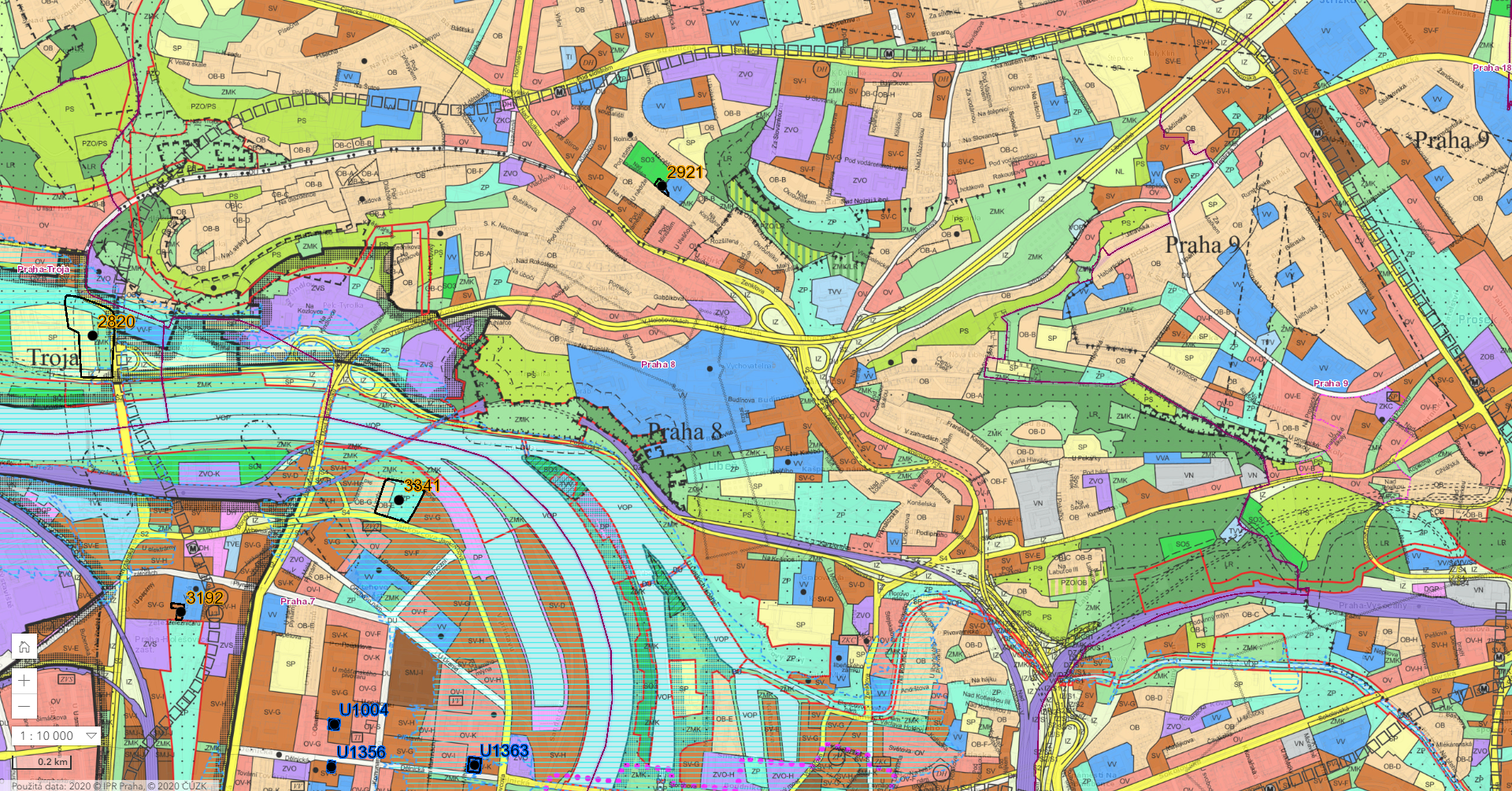 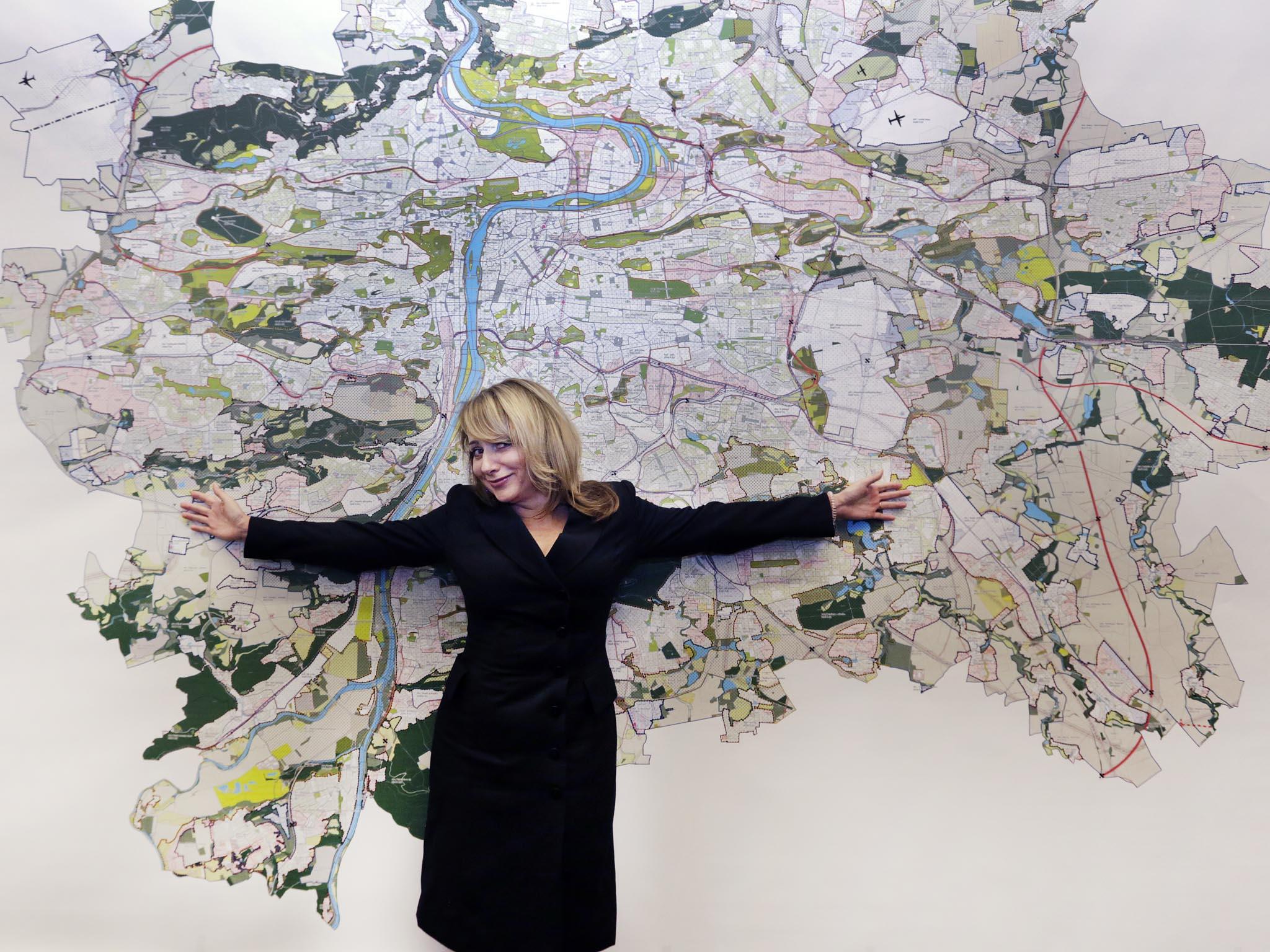 Praha 3 – Výbor pro územní rozvoj
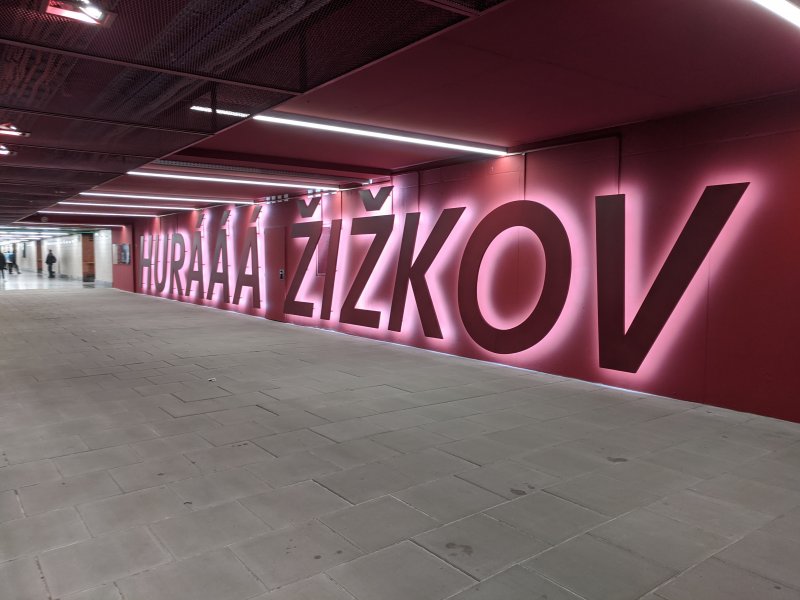 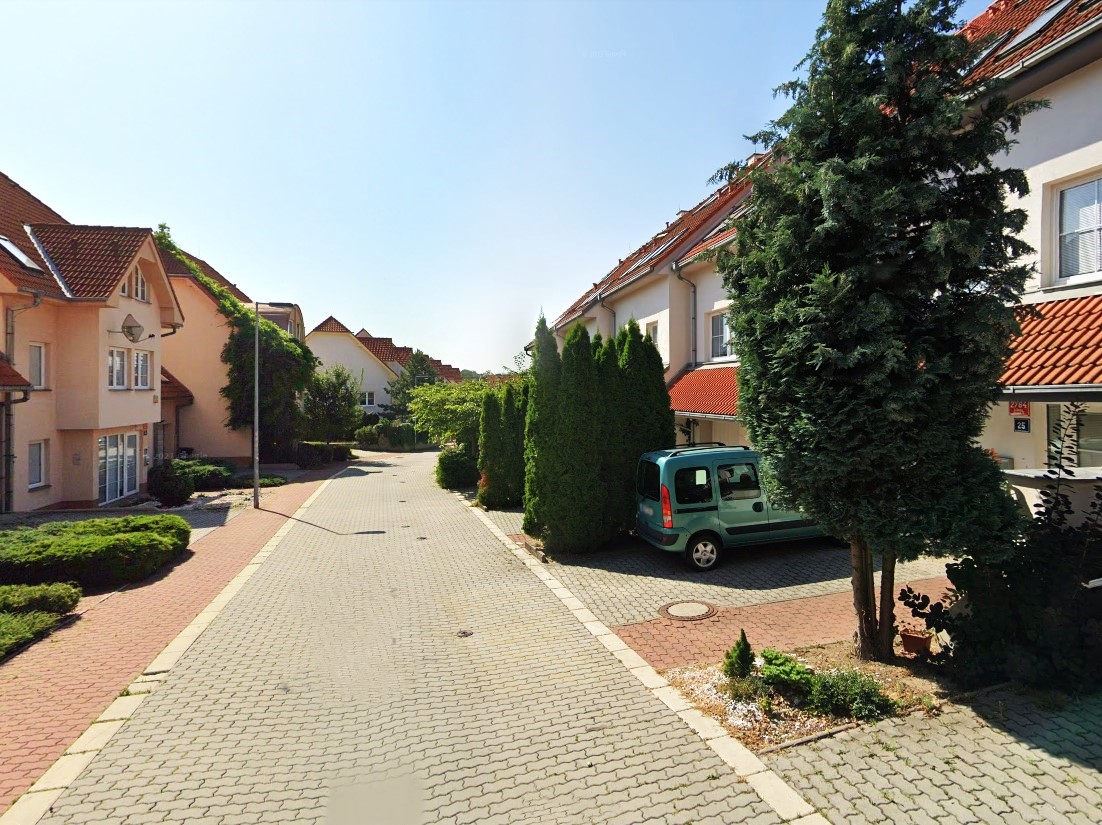 Praha 6 – Komise územního rozvoje
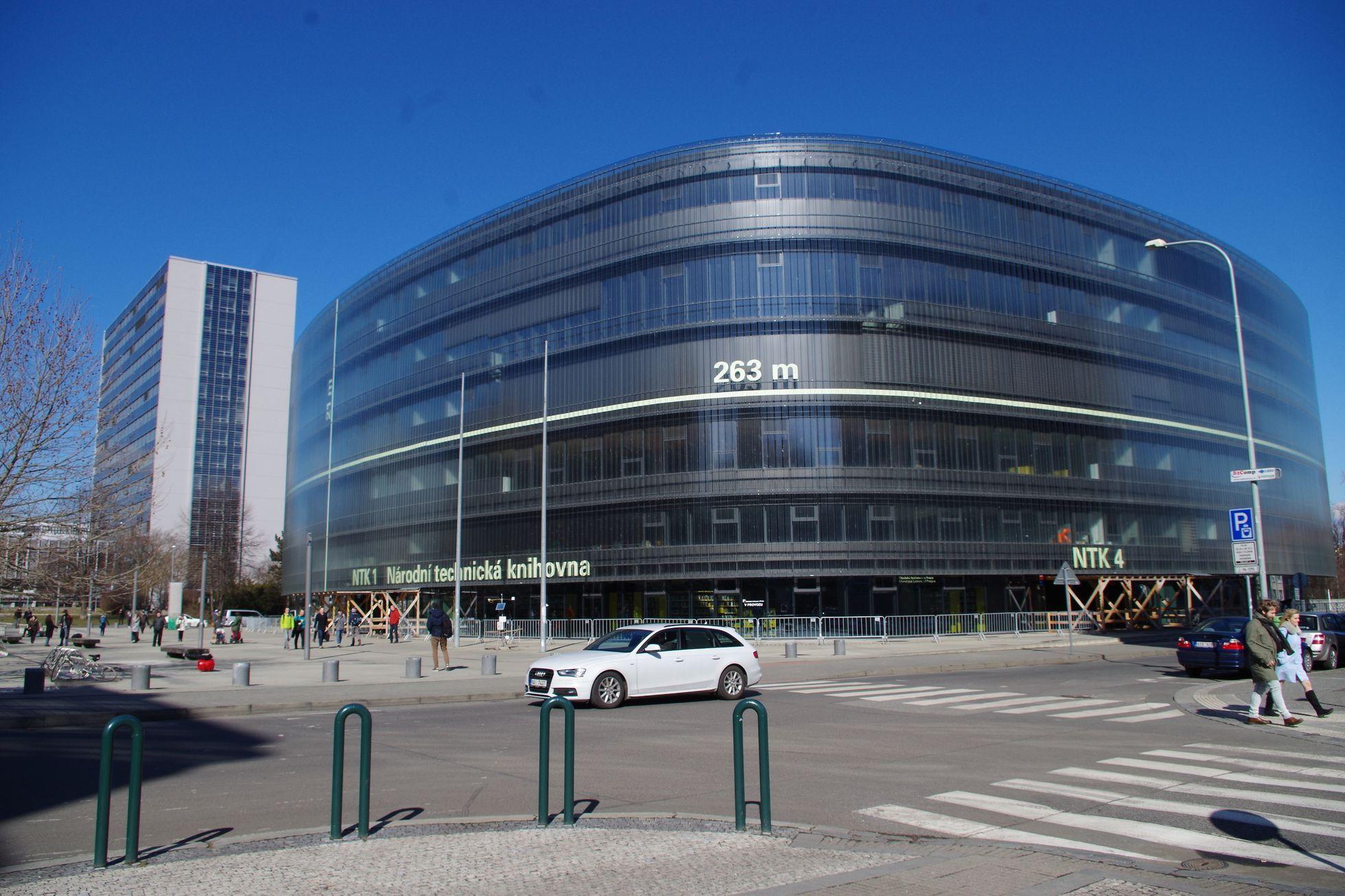 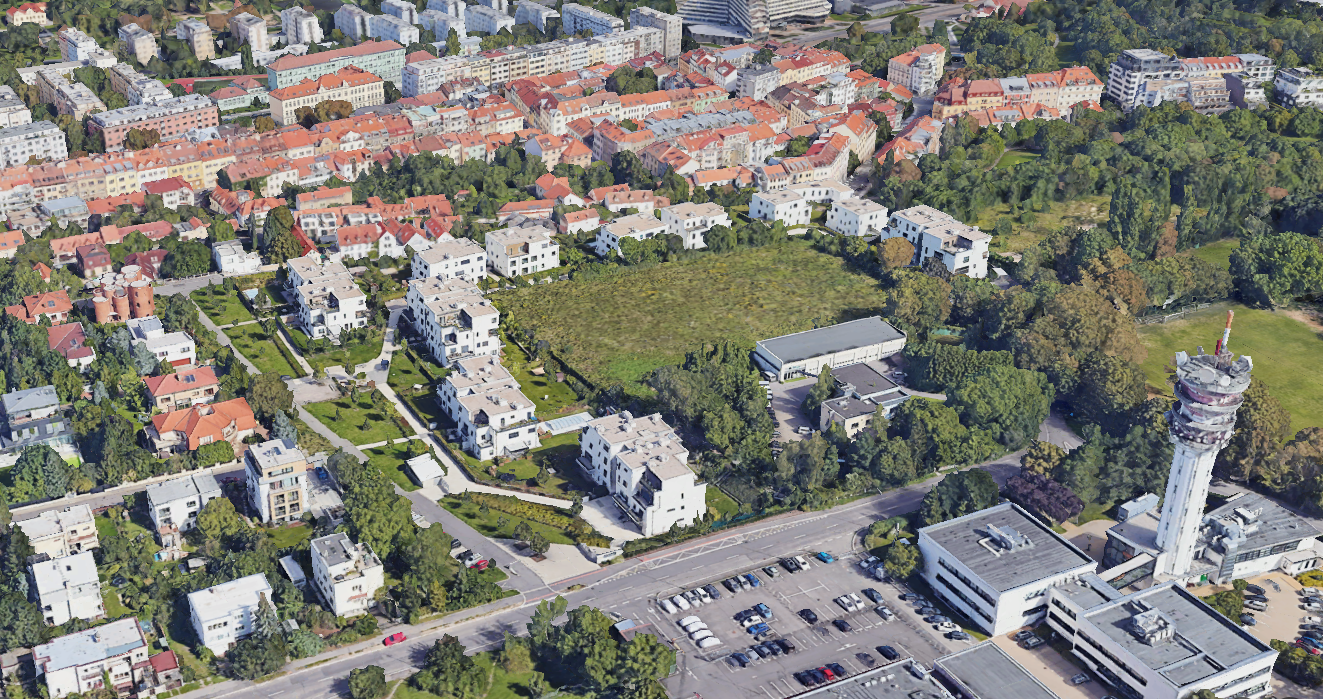 Praha 8 – Komise pro územní rozvoj
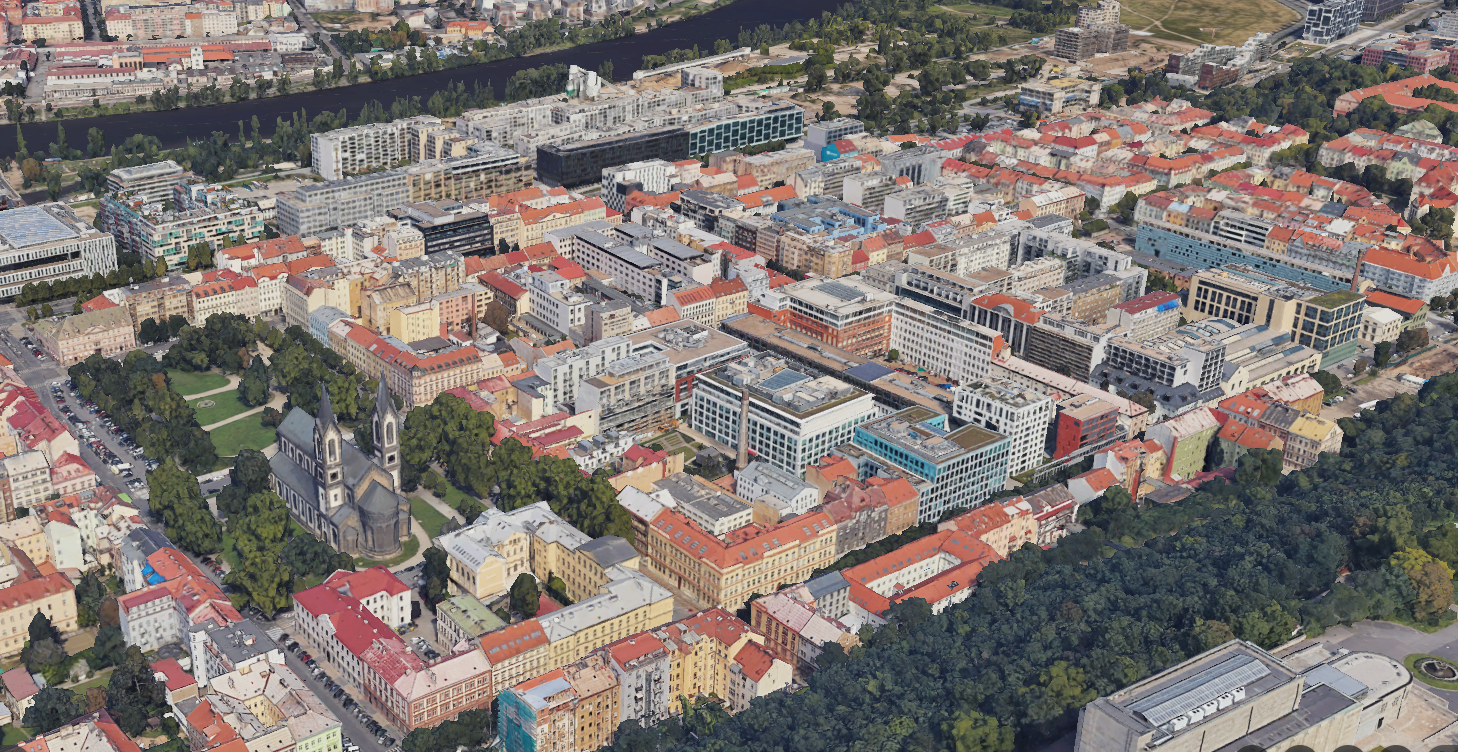 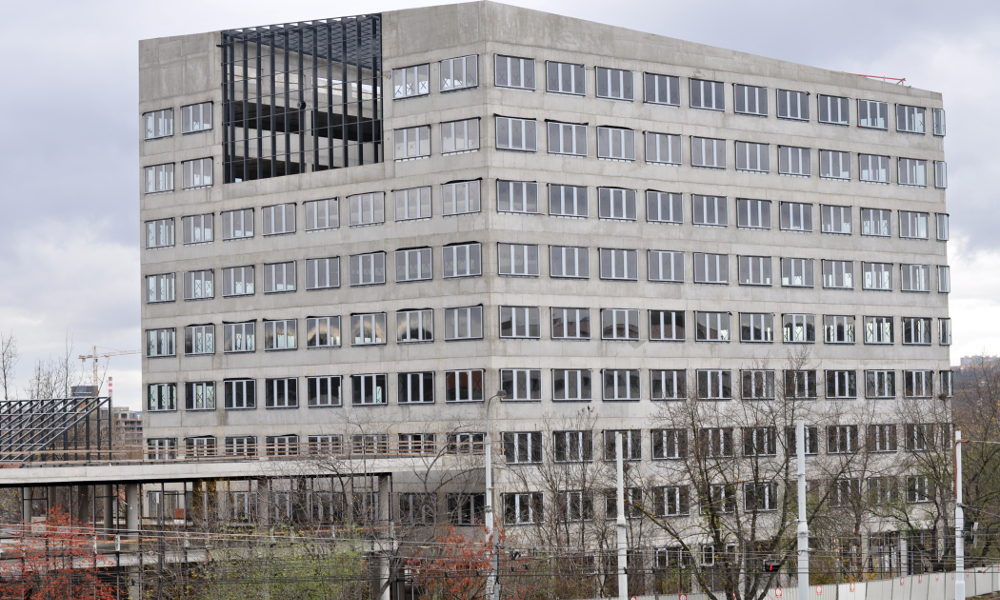 Praha 9 – Komise rozvoje území
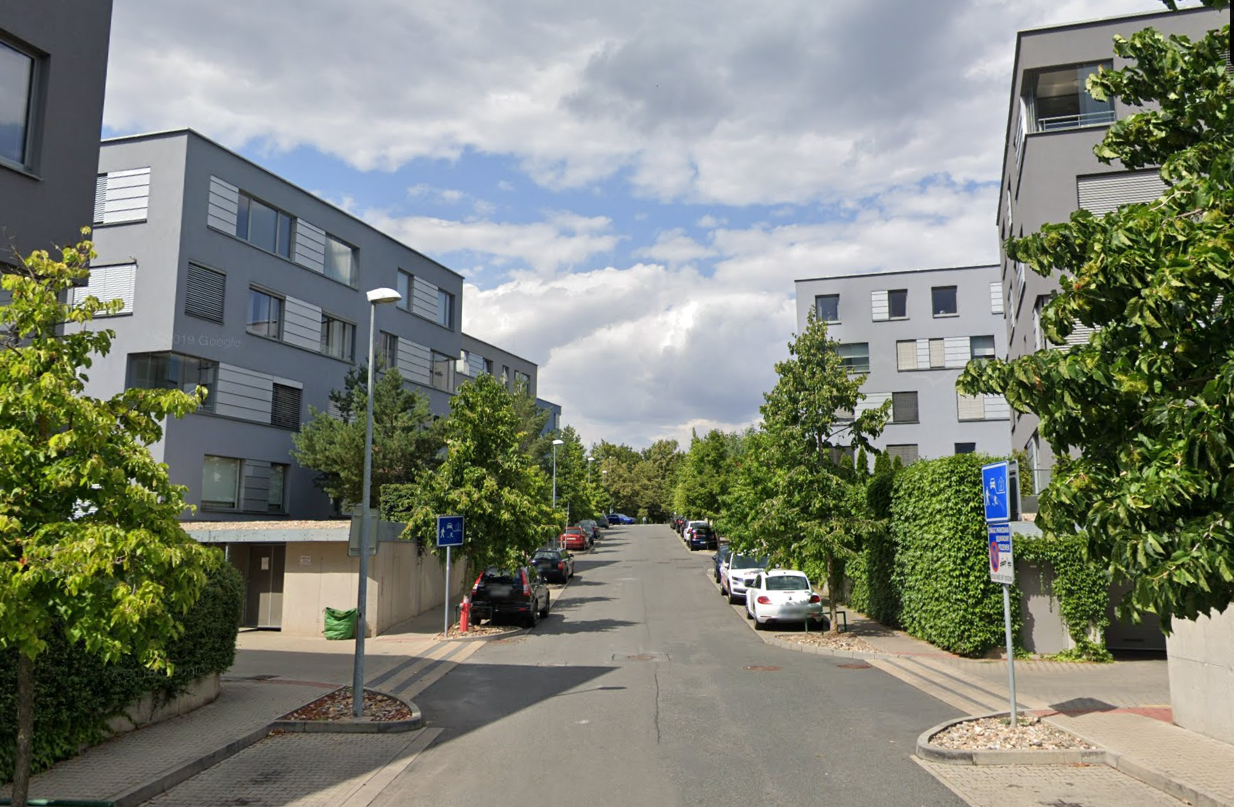 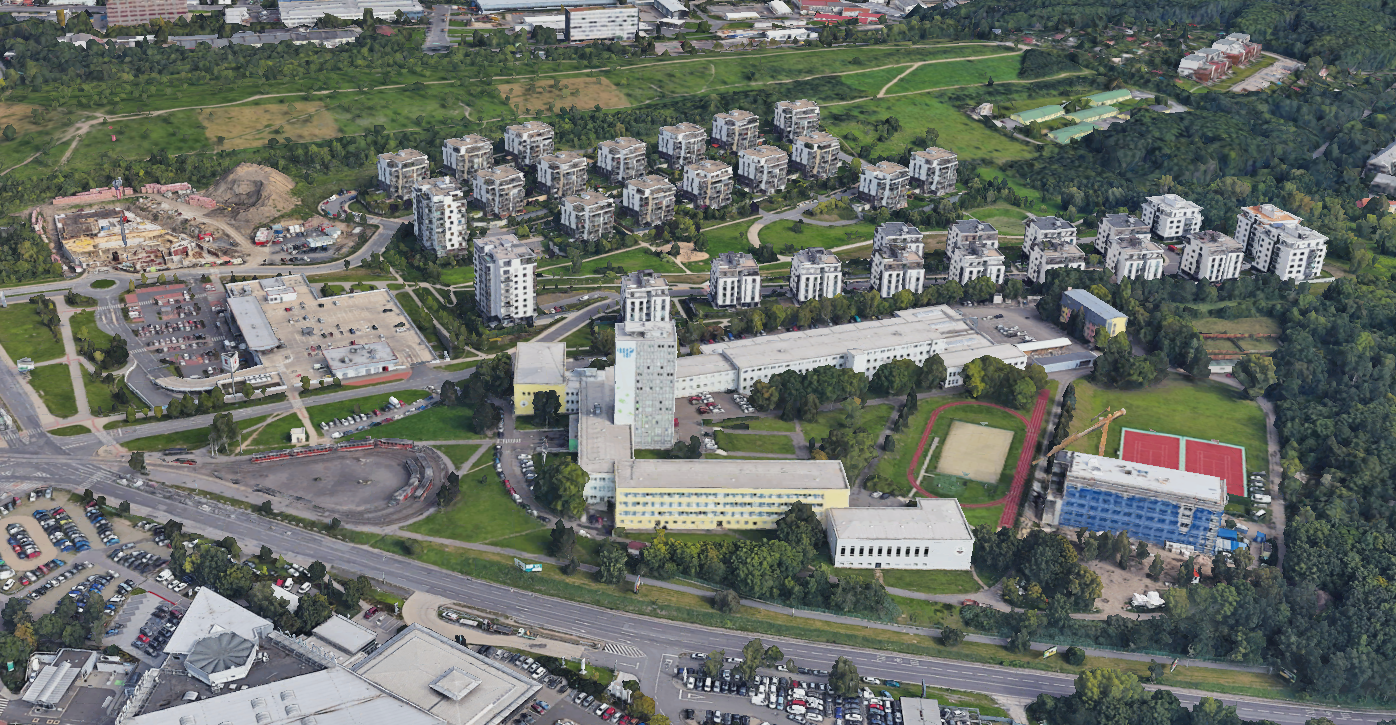 Praha 14 – Komise územního rozvoje a veřejného prostoru
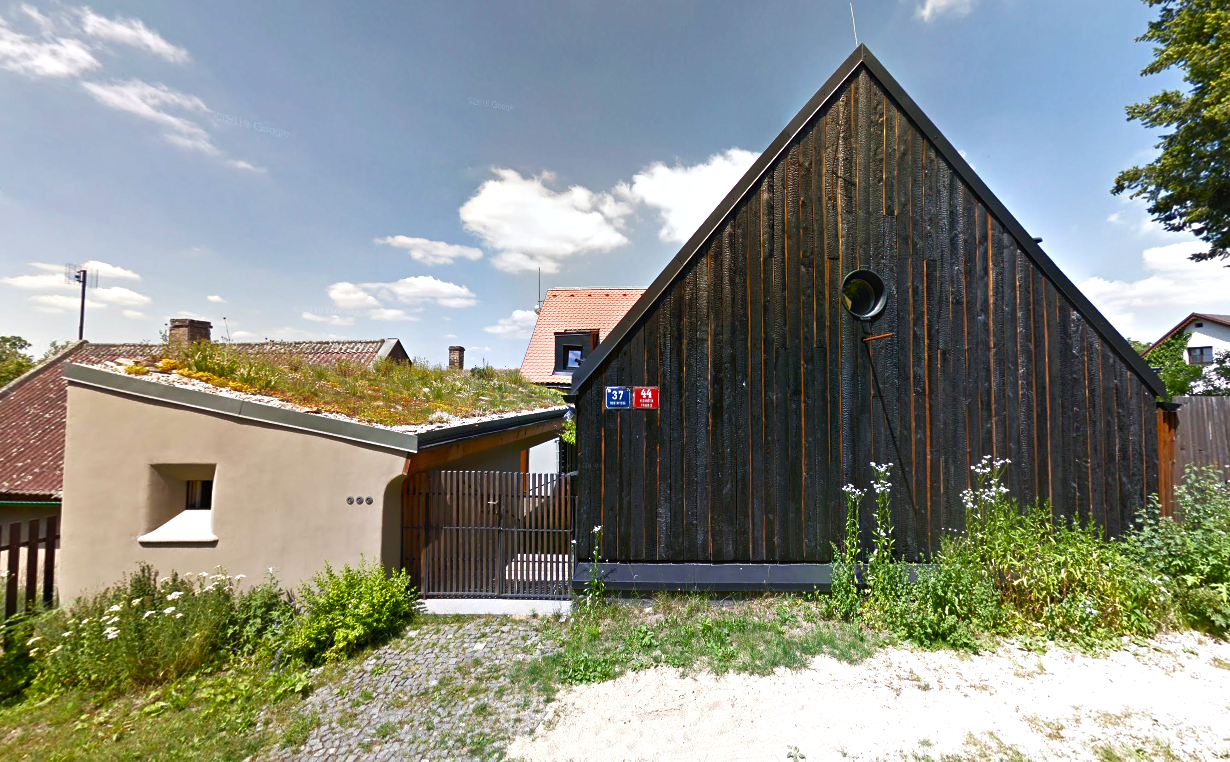 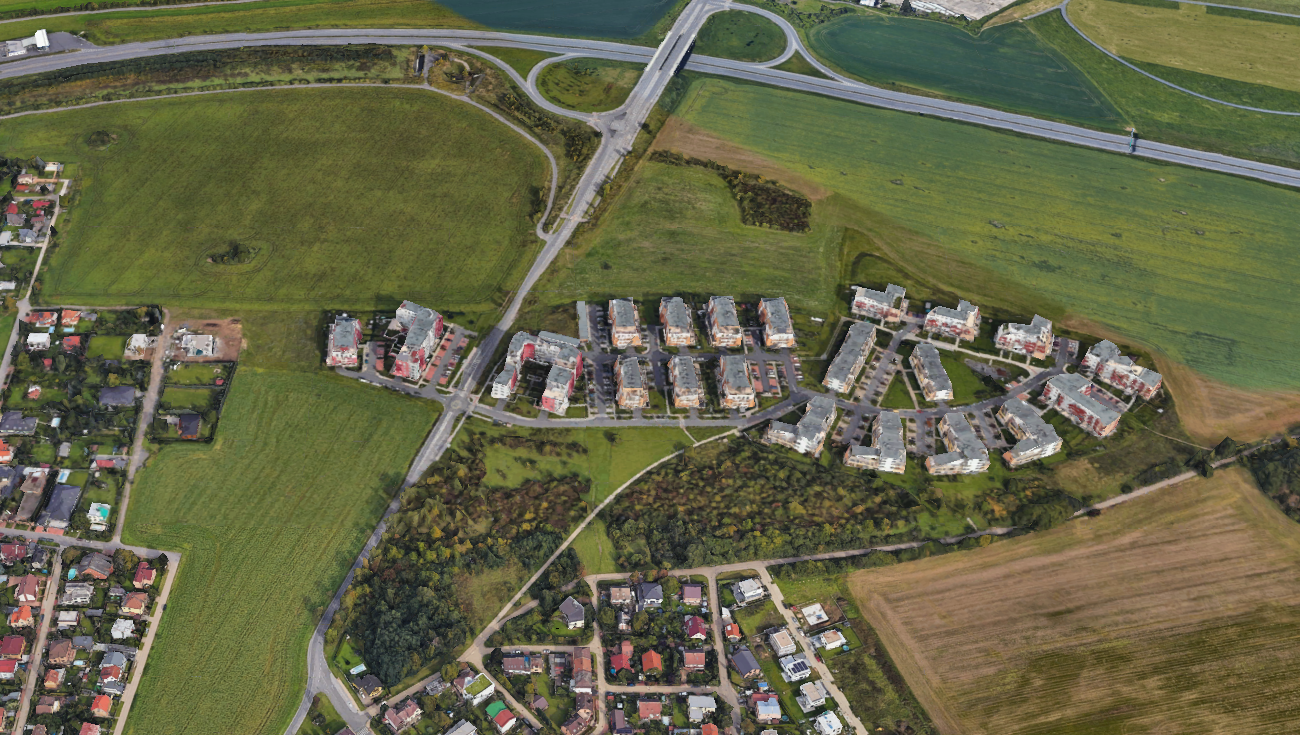 Samospráva a zájmy veřejnosti, aktivismus
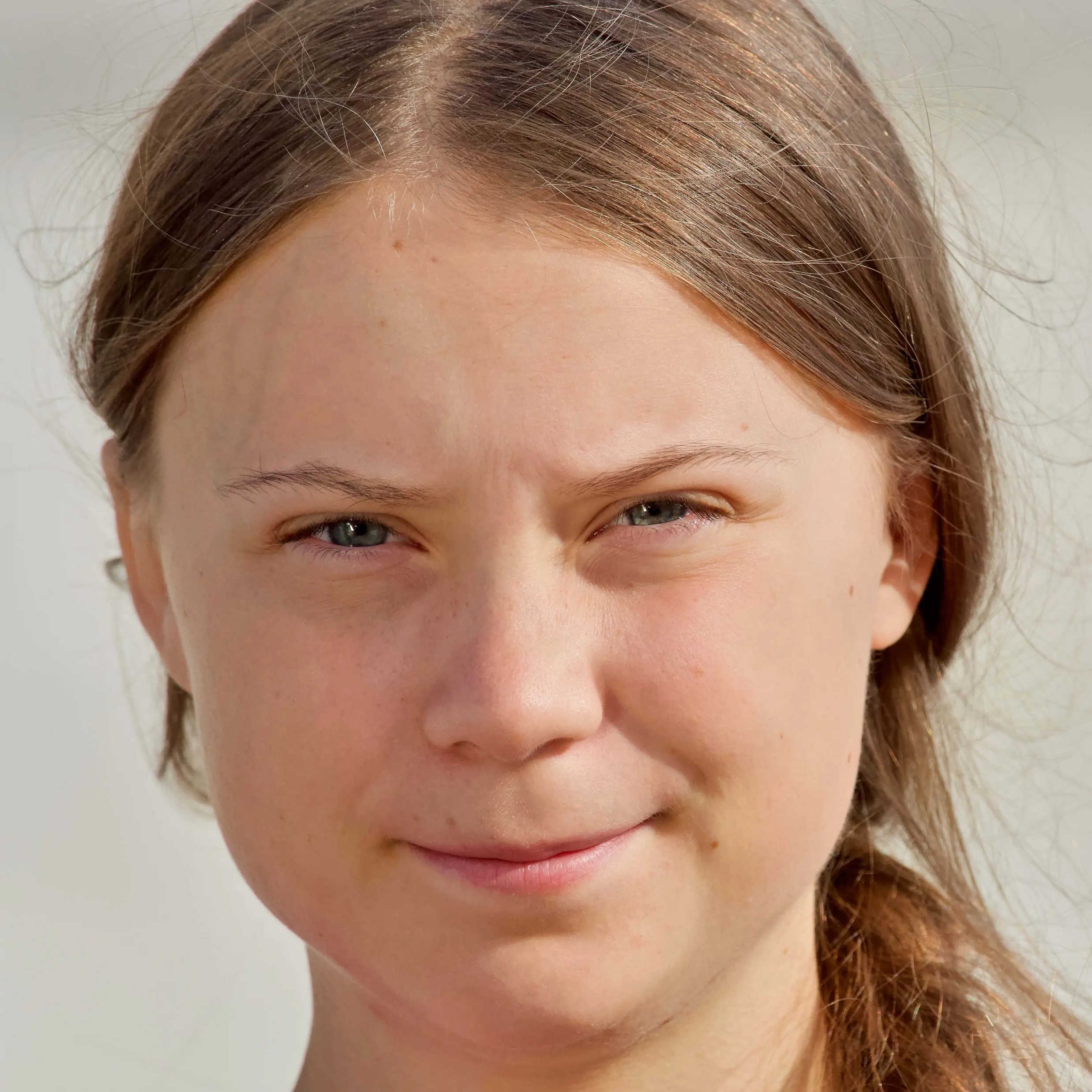 Chvála lobbismu
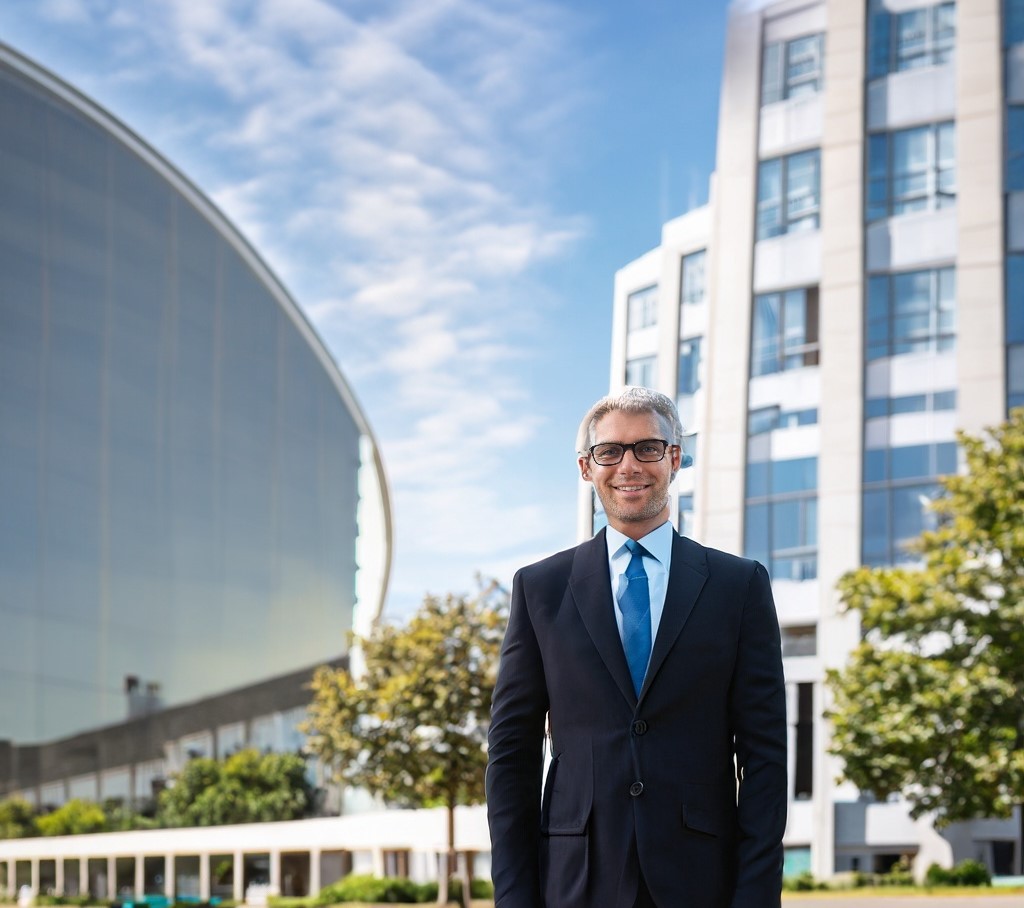